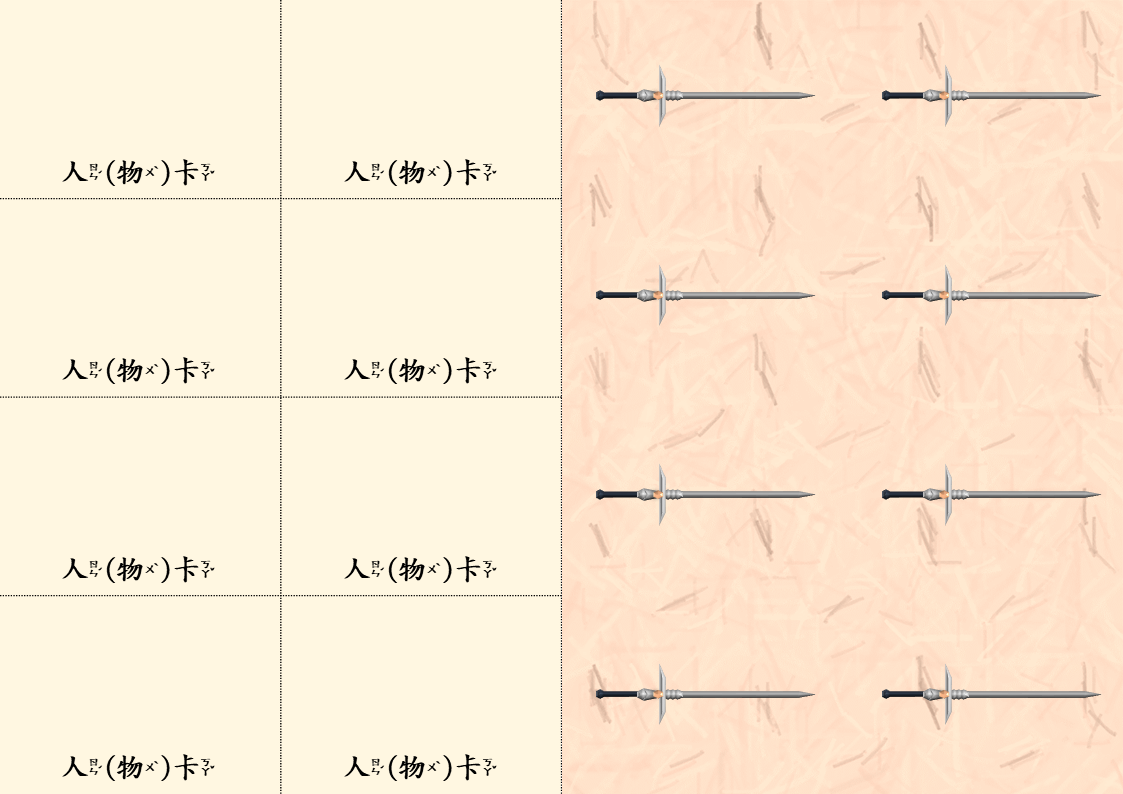 山羊
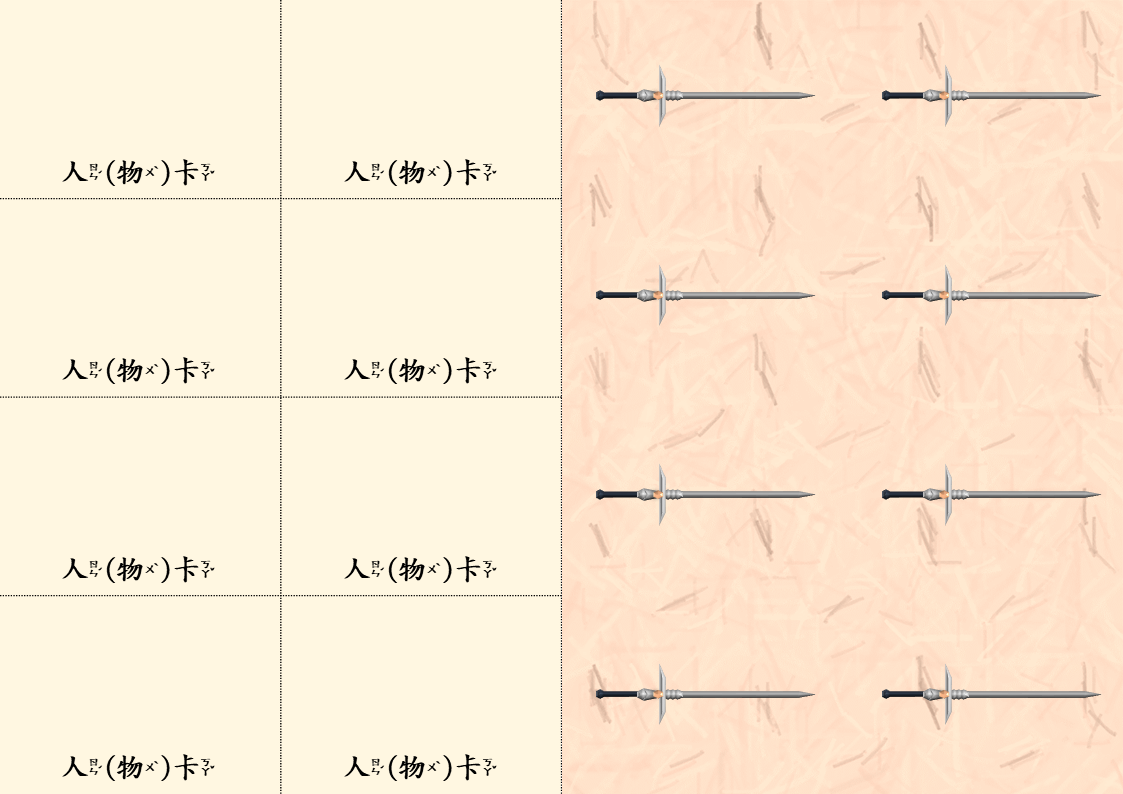 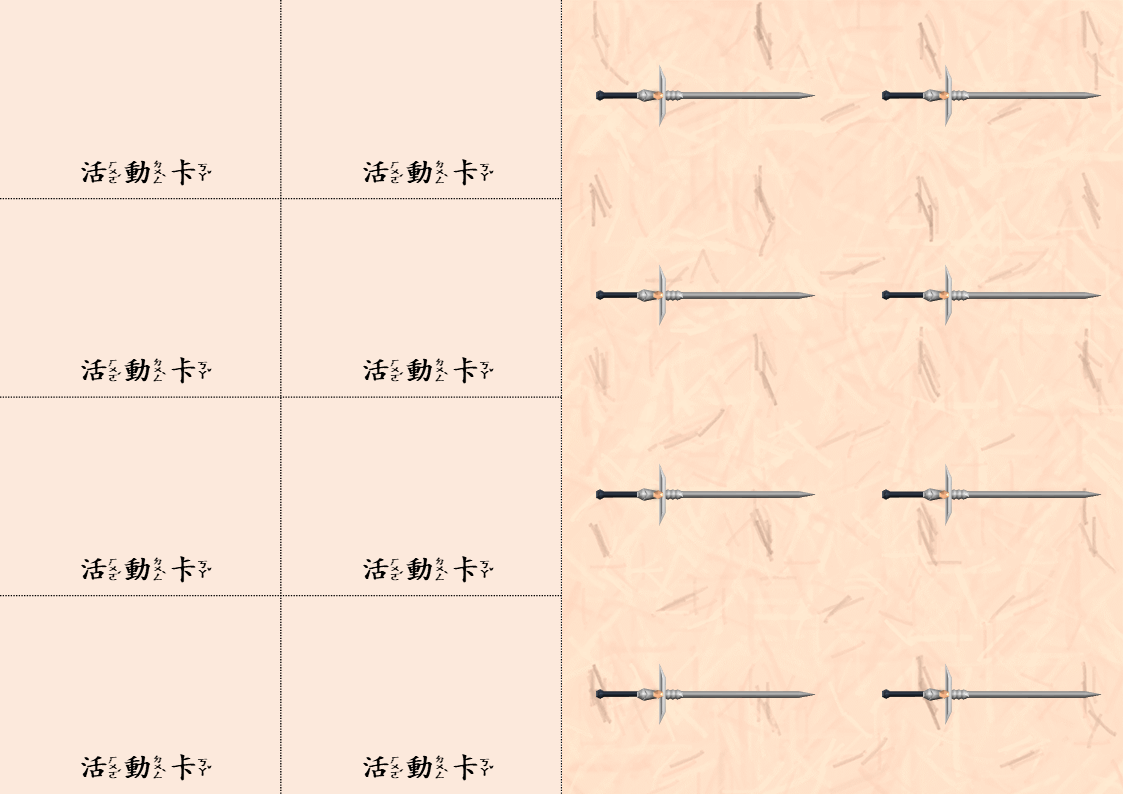 唱歌
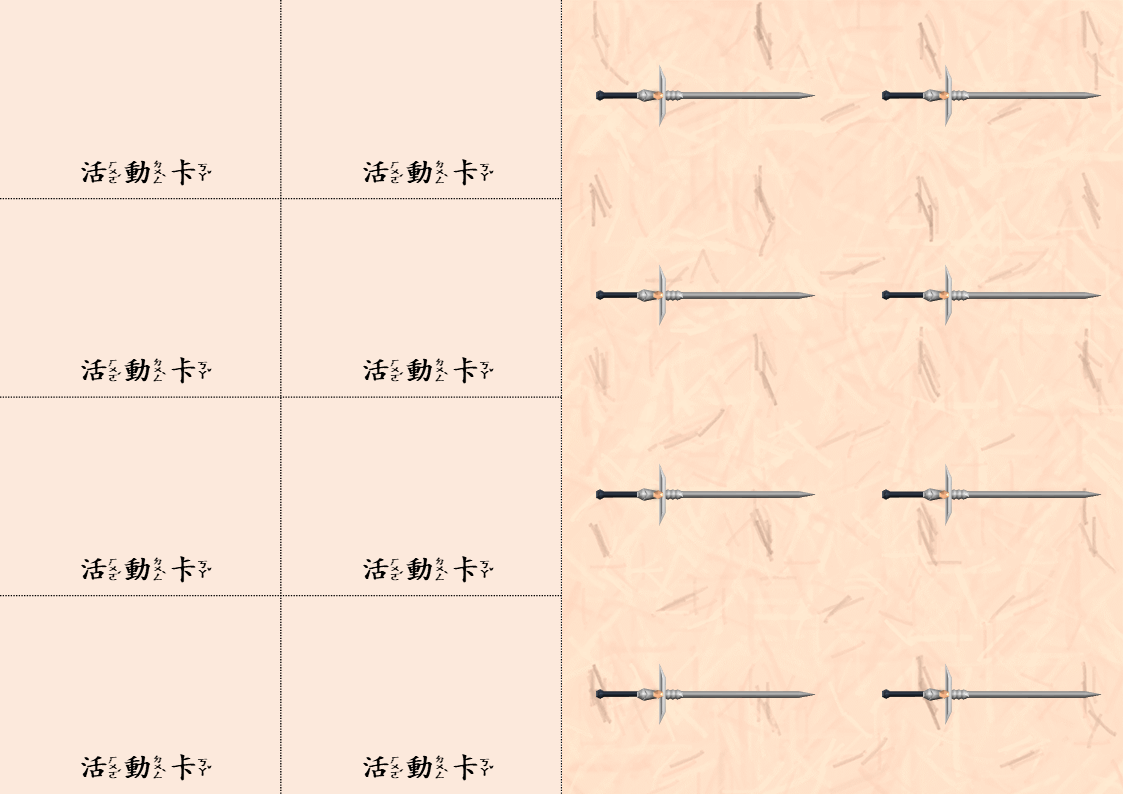 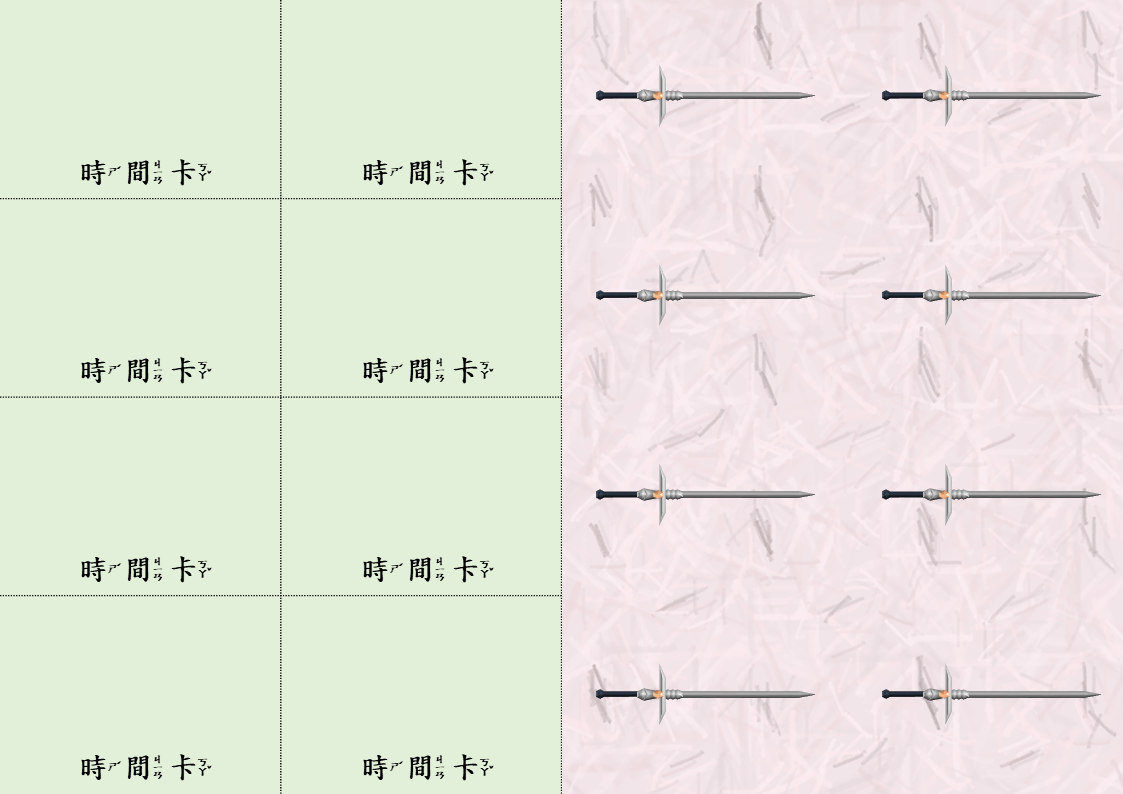 昨天
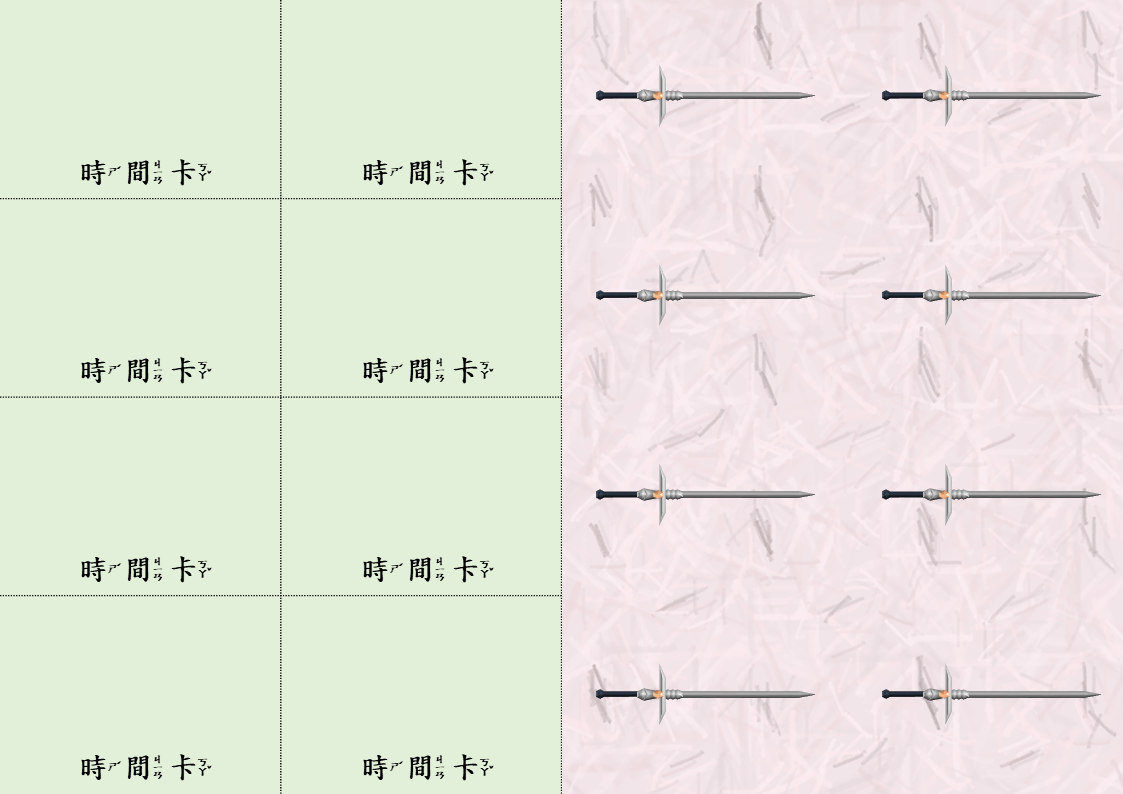 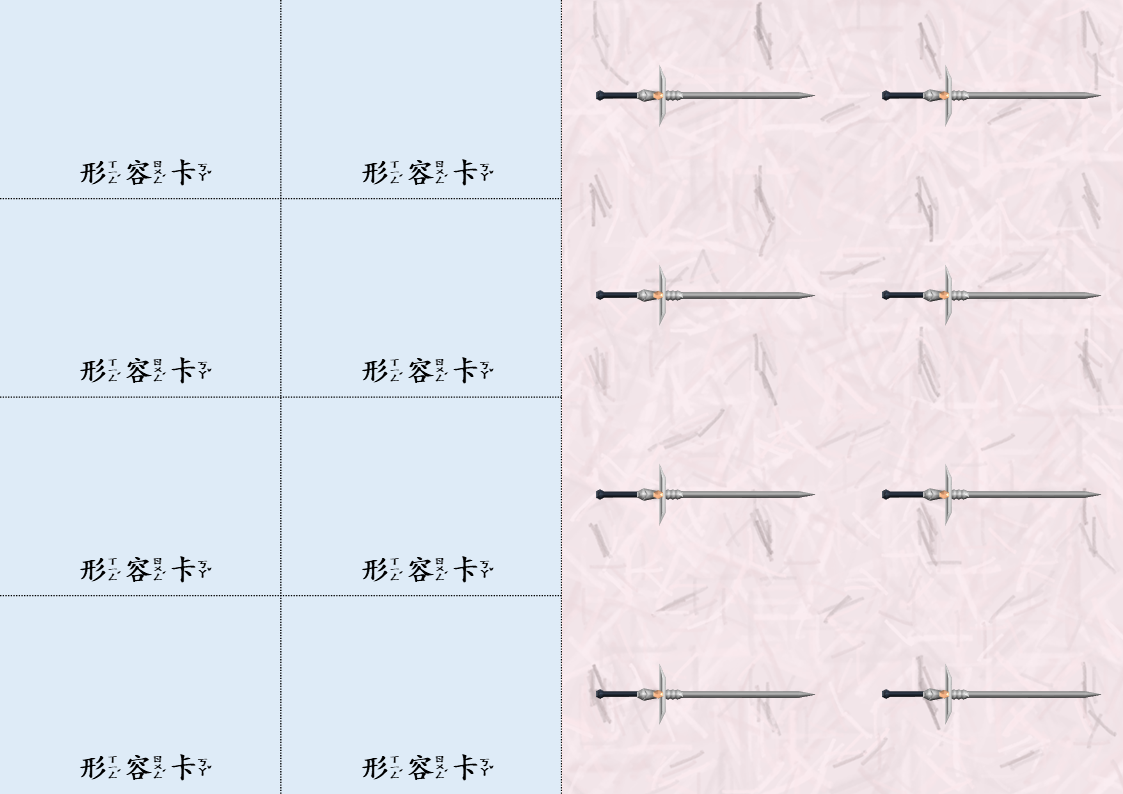 活潑
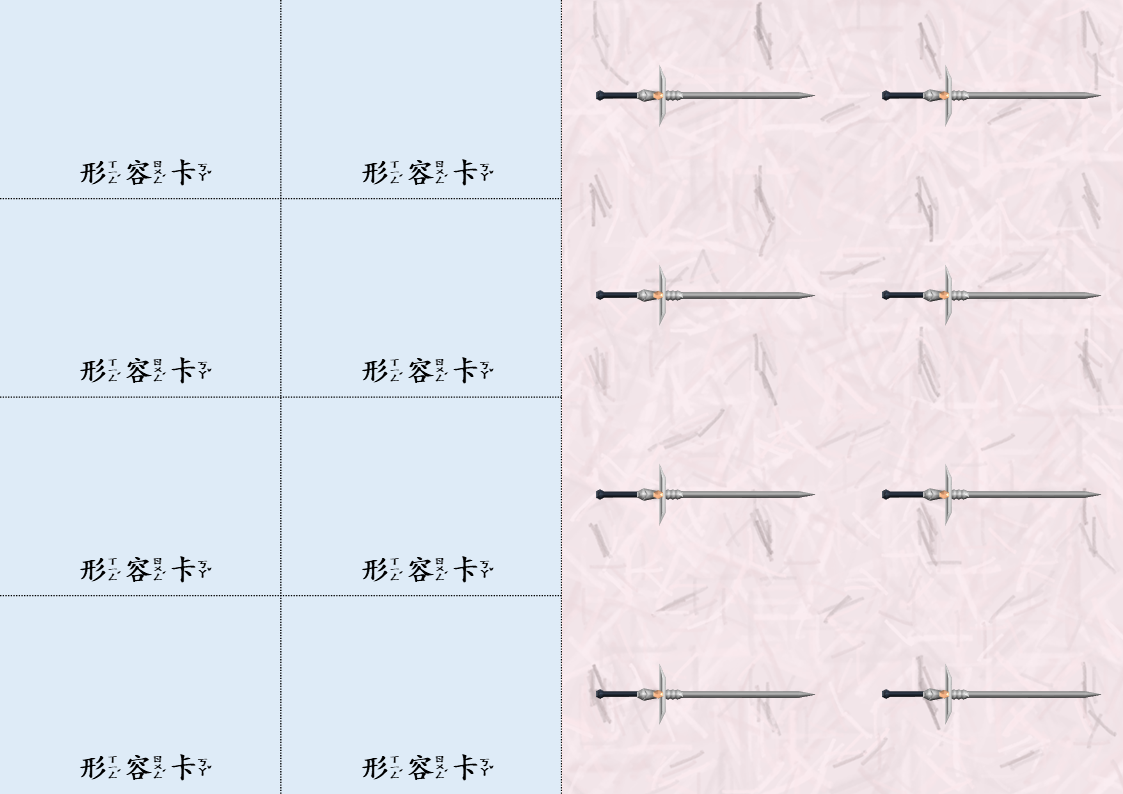 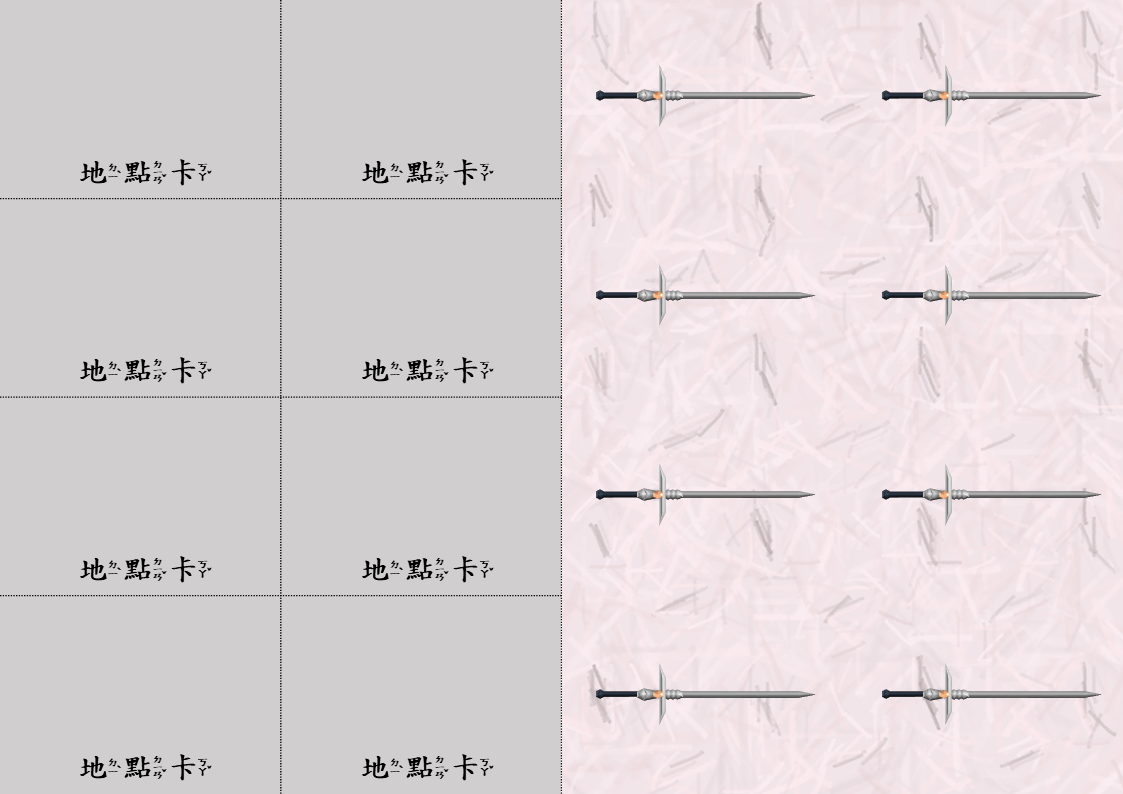 臺灣
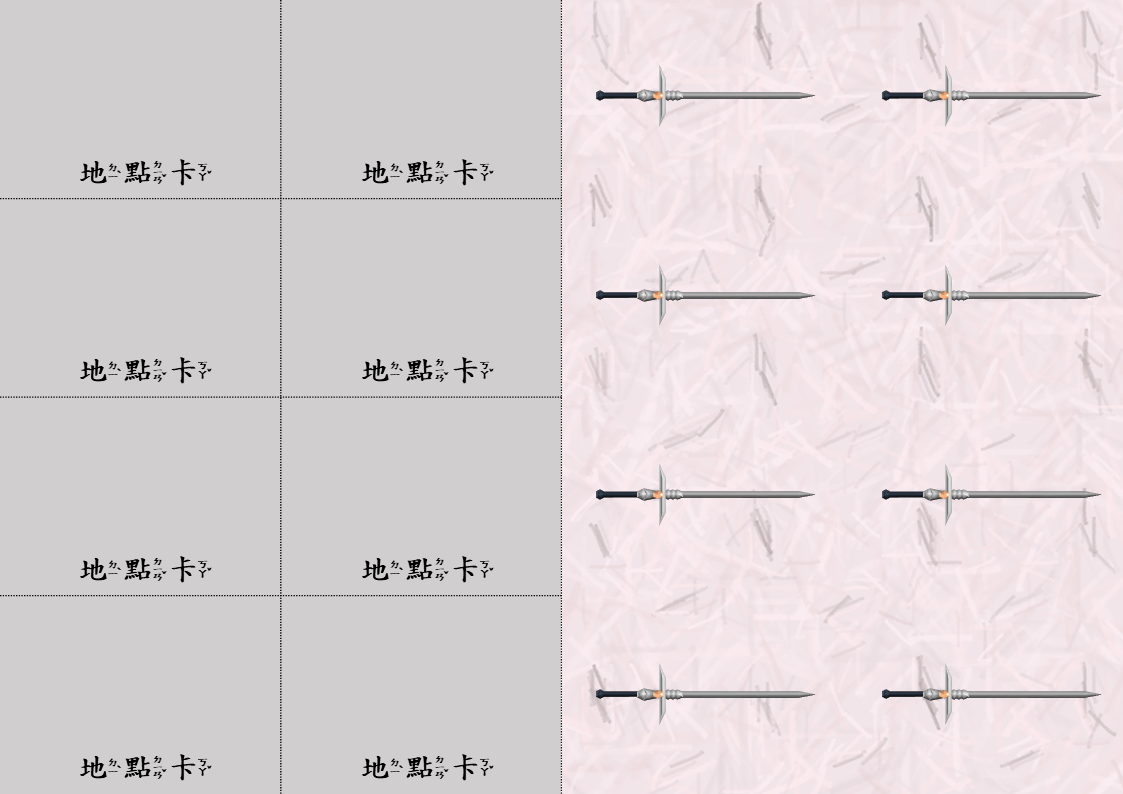